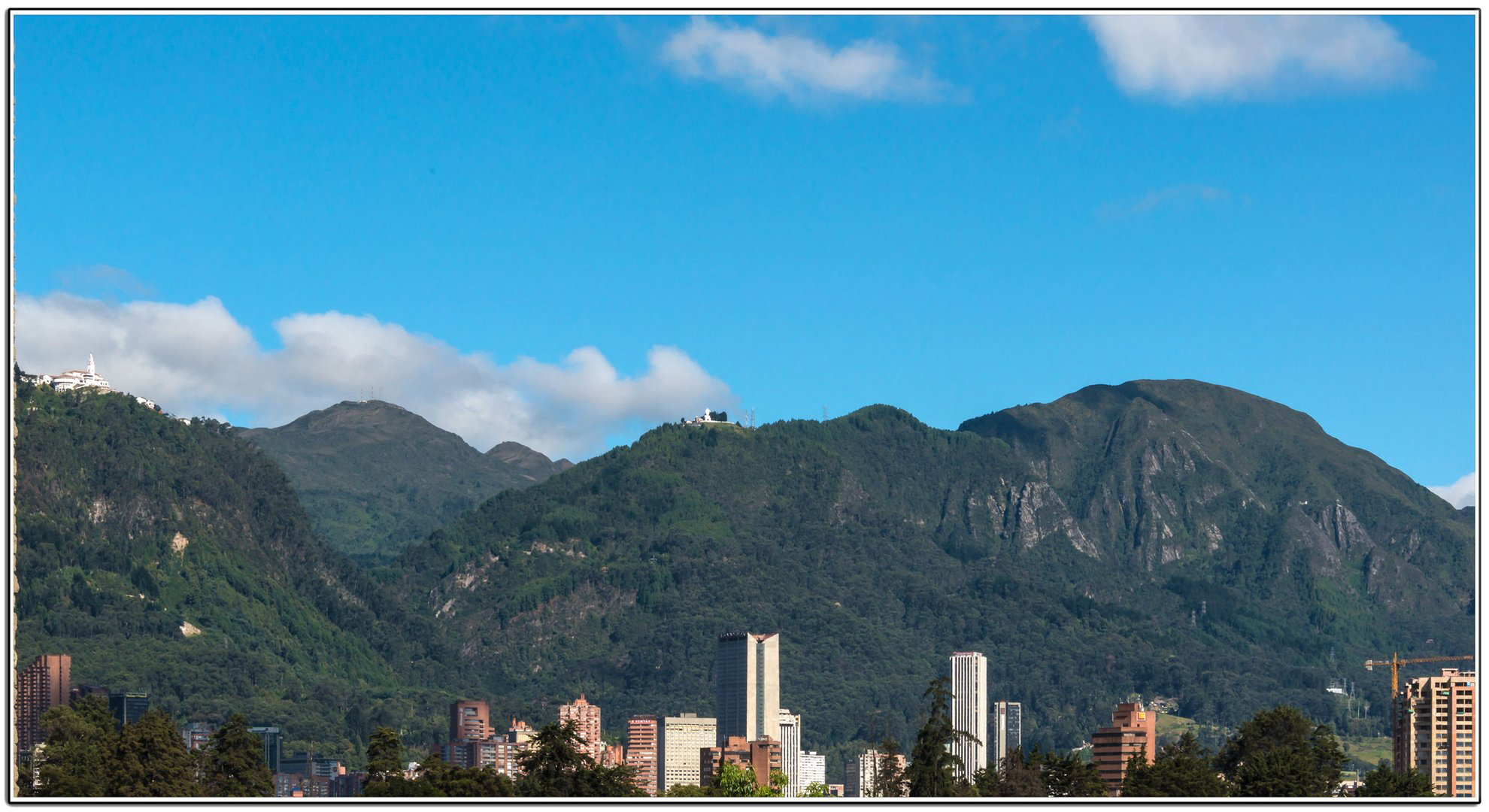 CUARTO CONSEJO CONSULTIVO DE DESARROLLO RURAL
2018
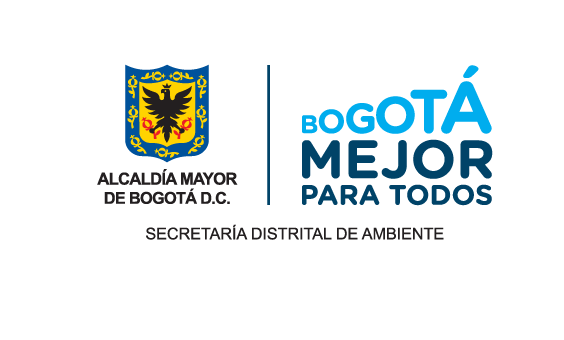 ORDEN DEL DÍA
1. Apertura del Evento, Dra. Adriana Lucia Santa Directora de Gestión Ambiental
2. Presentación de cada entidad del balance de ejecución de los proyectos rurales en la actual administración.
3. Varios.
4. Cierre del Evento.
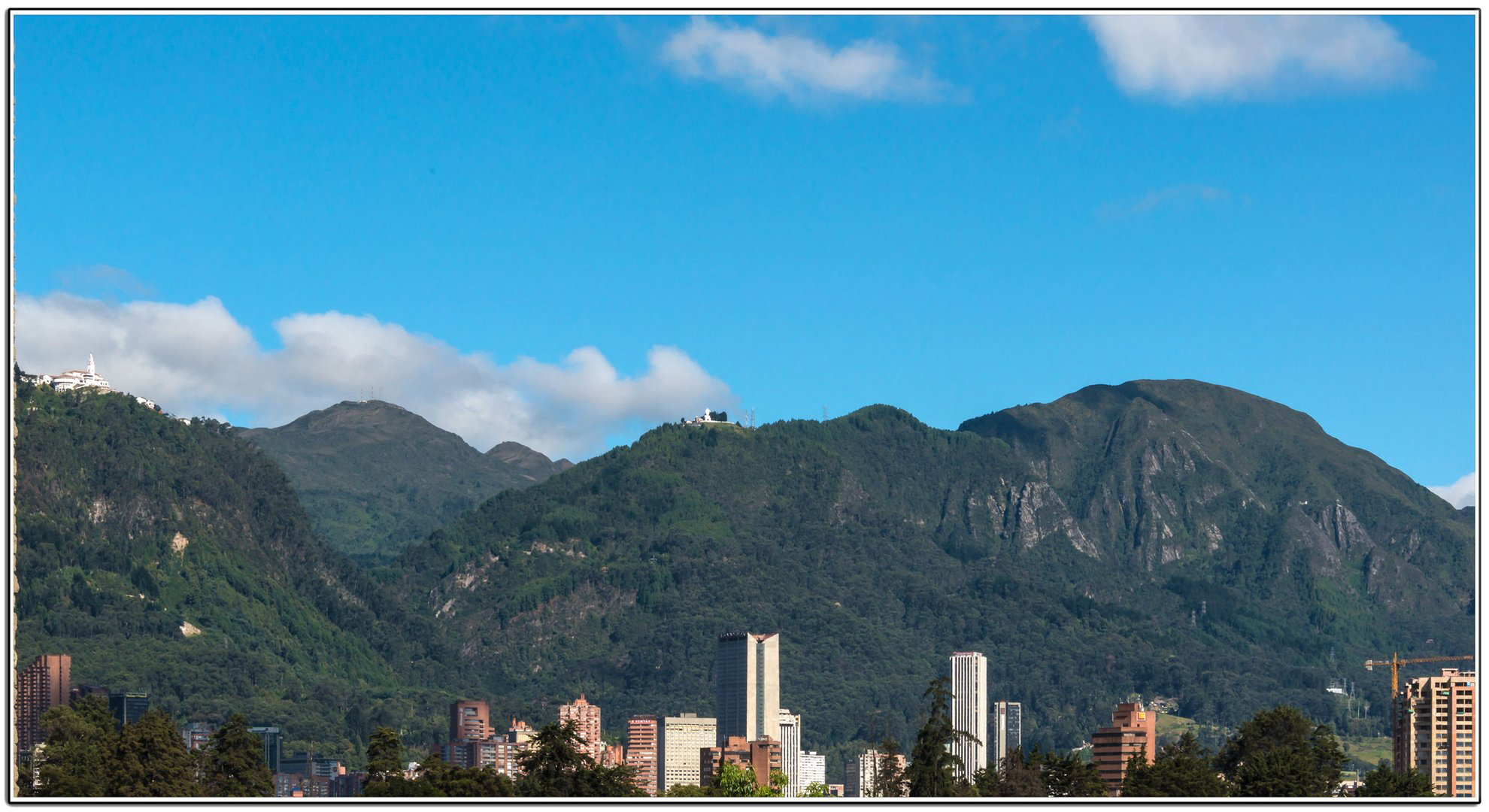 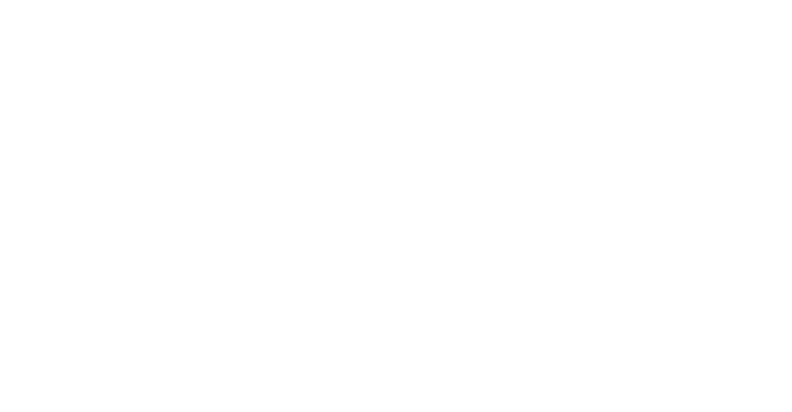 GRACIAS